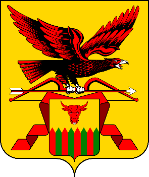 Министерство строительства, дорожного хозяйства и транспорта Забайкальского края
Итоговая защита
Проект:
Оптимизация работы с органами местного самоуправления по сбору актуальной информации по вводу жилья для исполнения контрольных поручений
Организационно-распорядительные документы
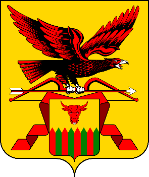 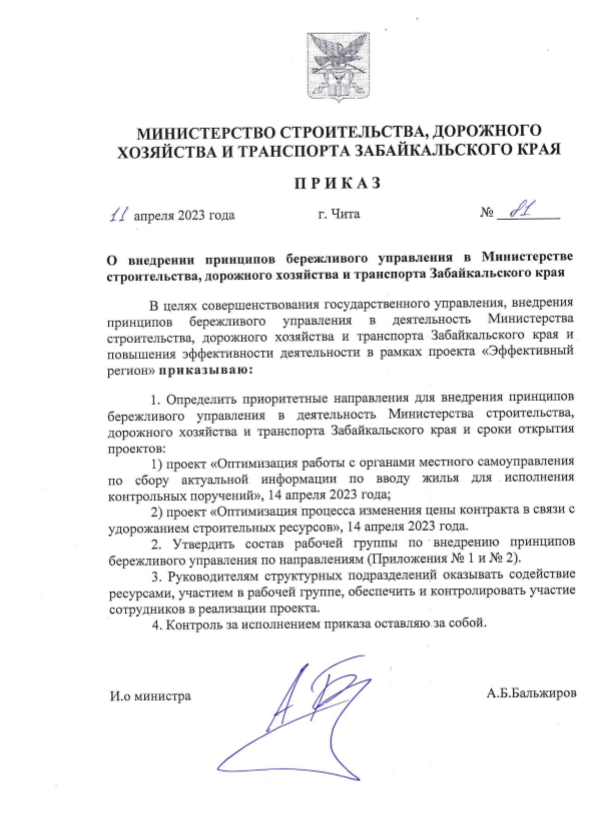 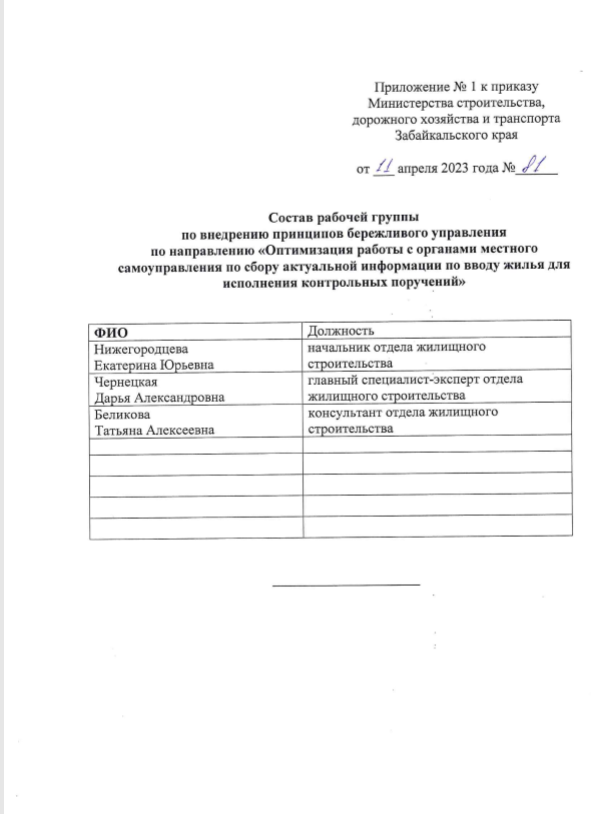 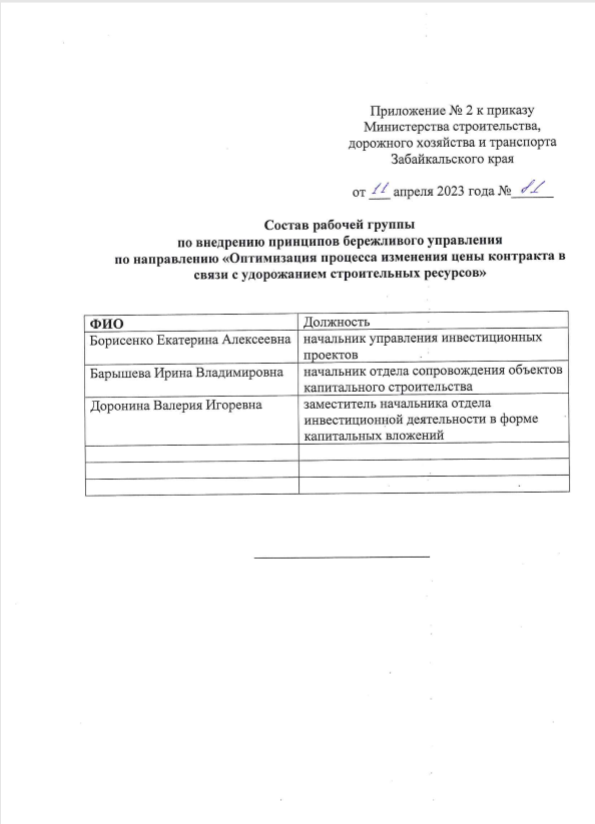 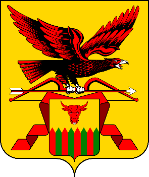 Команда проекта
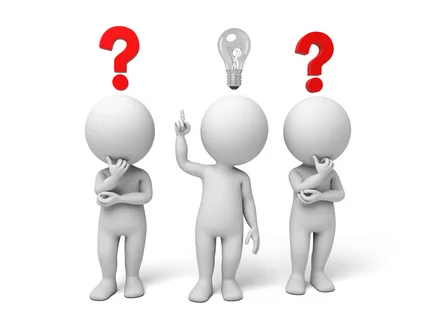 Нижегородцева Е.Ю. – начальник отдела жилищного строительства
 
 Чернецкая Д.А. – главный специалист-эксперт отдела жилищного строительства
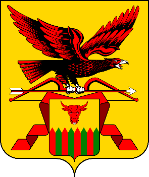 Паспорт проекта
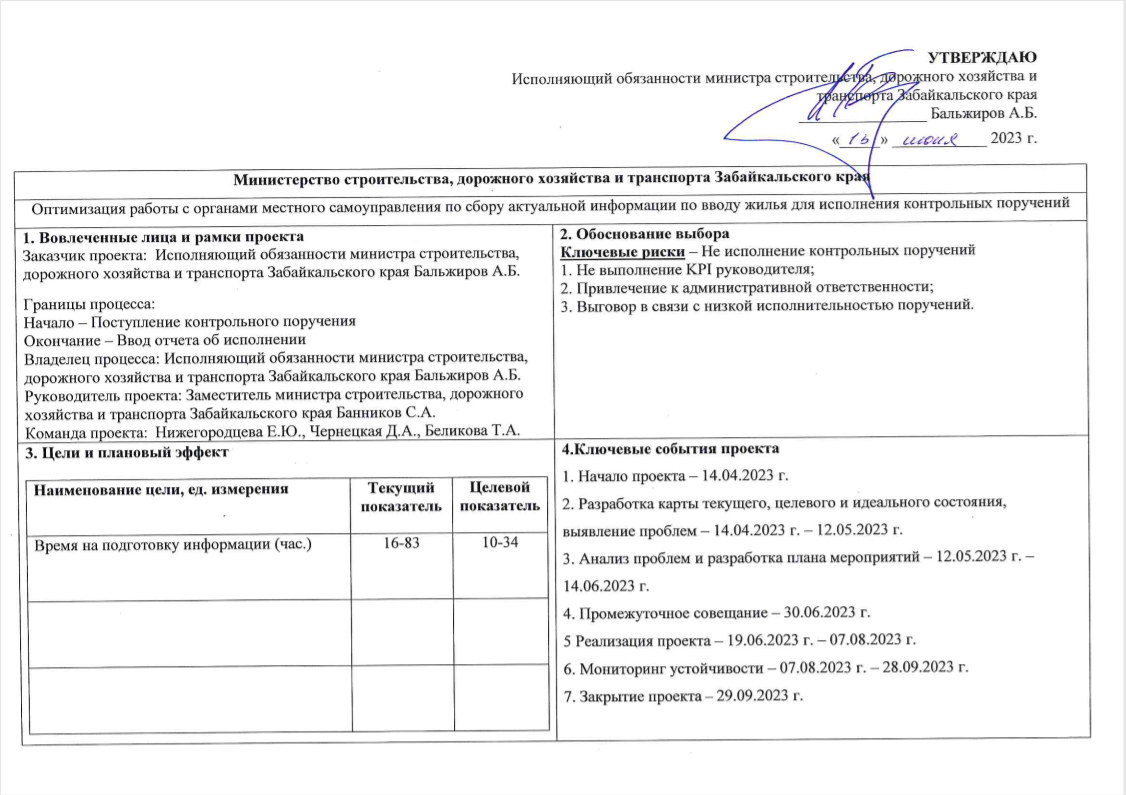 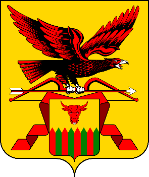 Текущая карта процесса
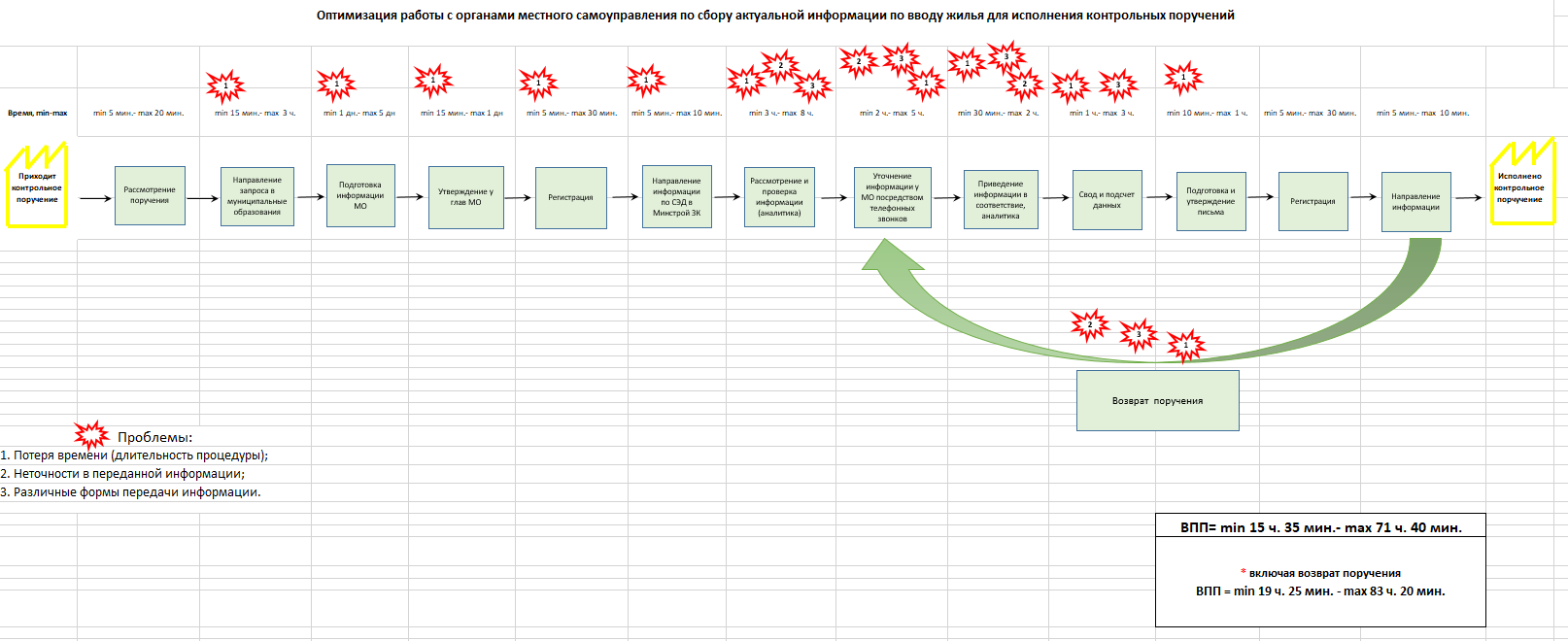 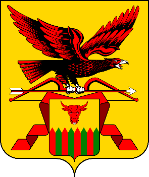 Текущие проблемы
Потеря времени:
при подготовке и направлении запроса муниципальным образованиям;
при подготовке и направлении муниципальными образованиями информации в адрес Минстроя Забайкальского края;
при проверке и анализе информации от муниципальных образований;
при уточнении неверной информации;
при приведении информации в соответствие (исправление неточностей);
при своде и подсчете данных;
при исправлении после возврата поручения.
Идеальная карта процесса
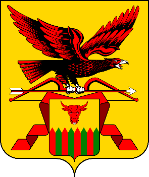 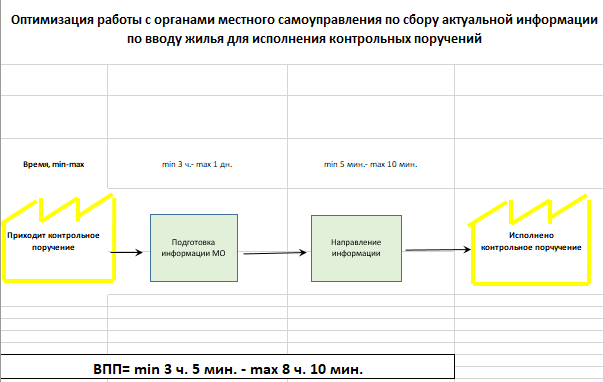 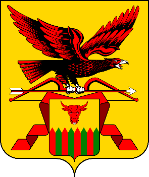 Выявление коренных причин методом «5 Почему?»
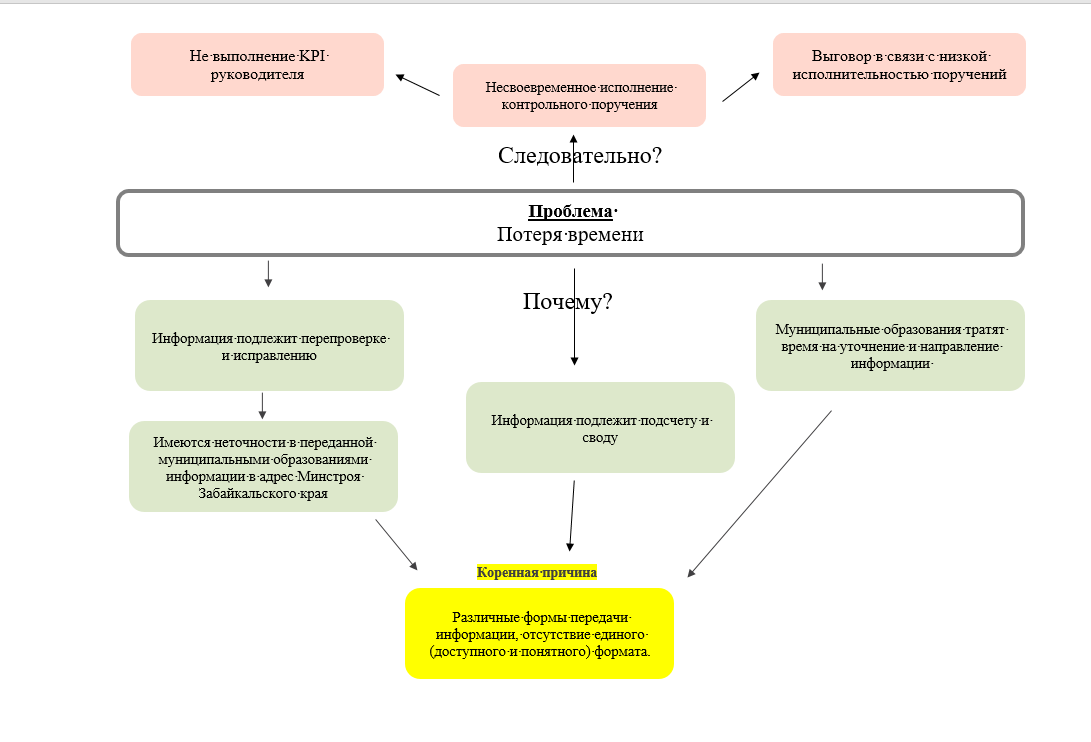 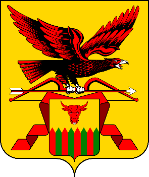 Пирамида проблем
2
1
3
1
2
3
Целевая карта процесса
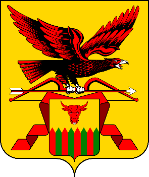 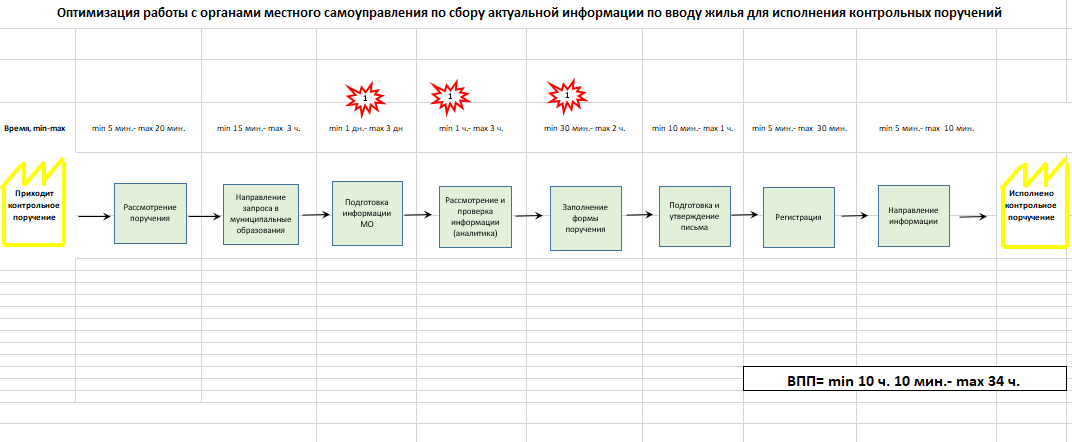 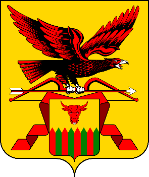 План мероприятий по реализации проекта
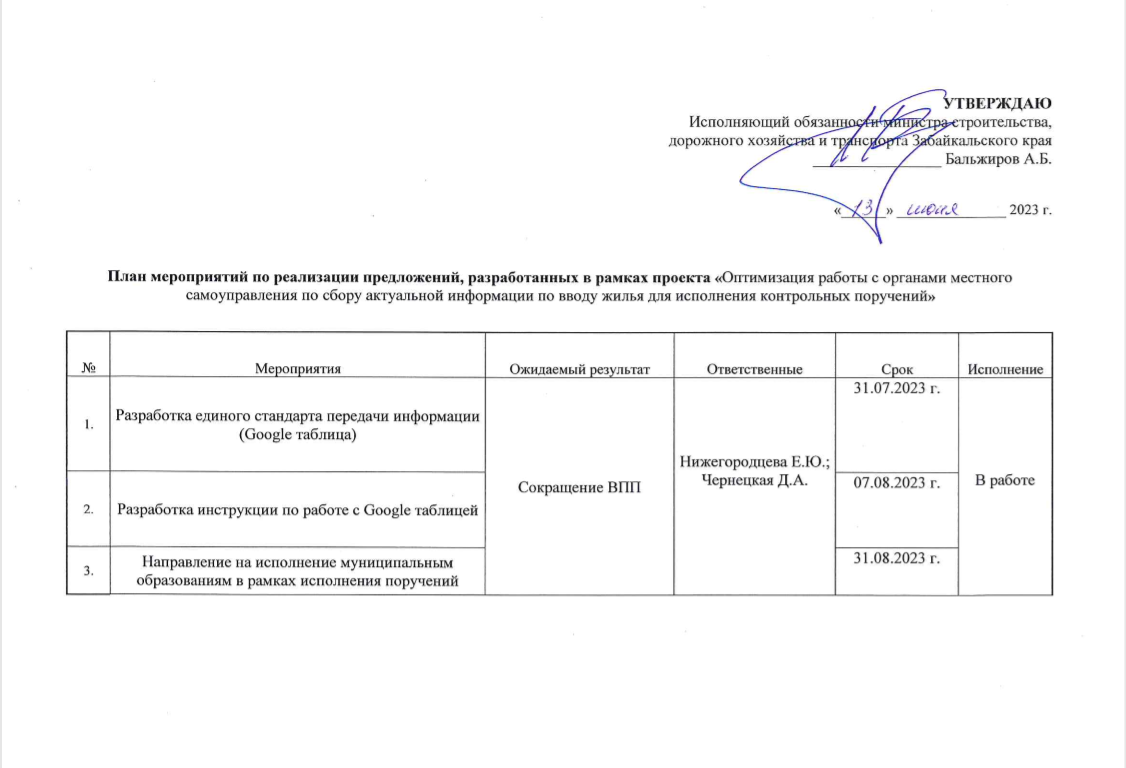 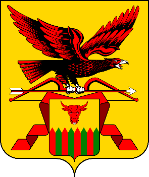 Контрольное поручение
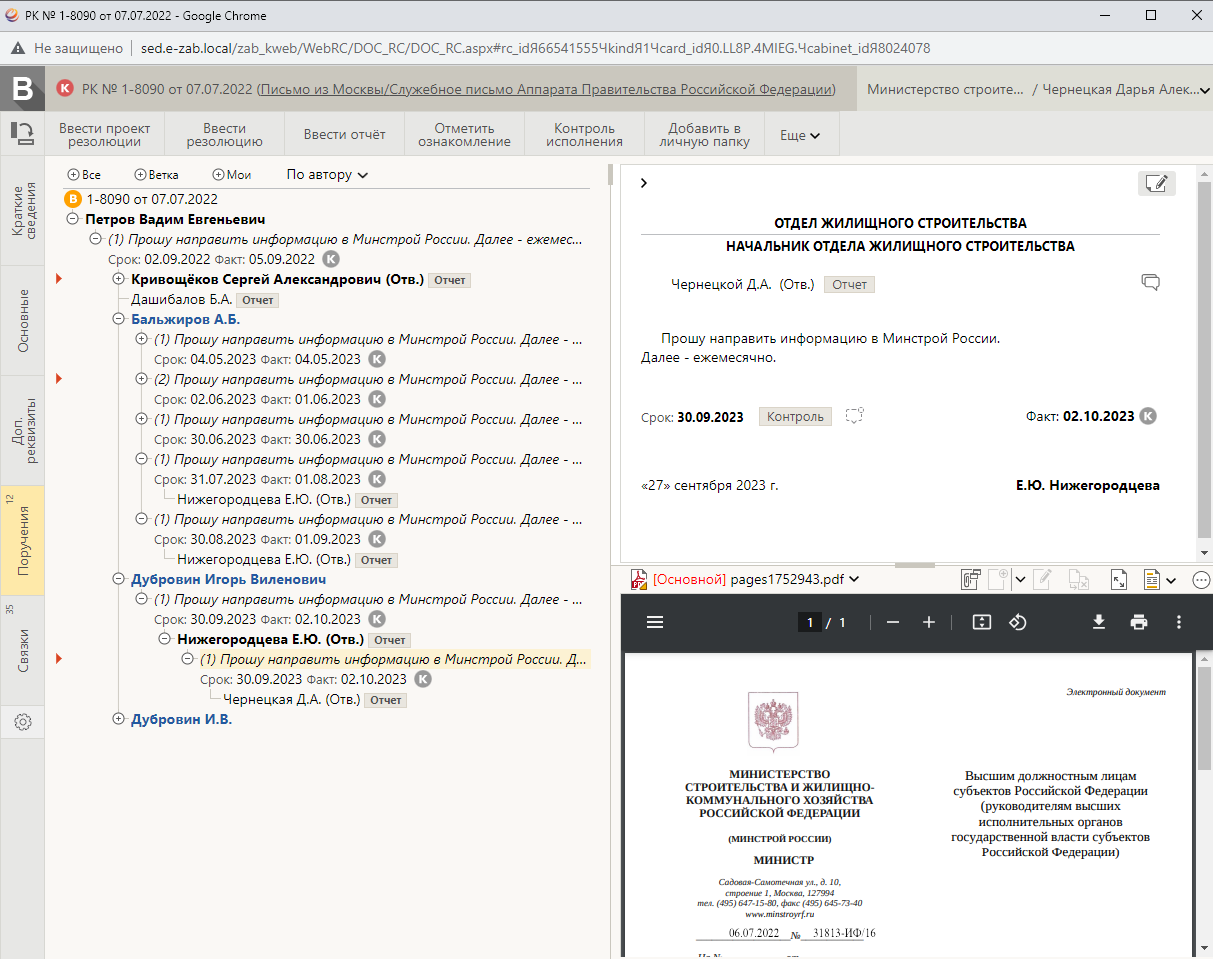 Реализация плана мероприятий
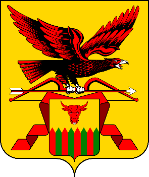 Решён вопрос взаимодействия – назначен ответственный исполнитель от каждого муниципального образования
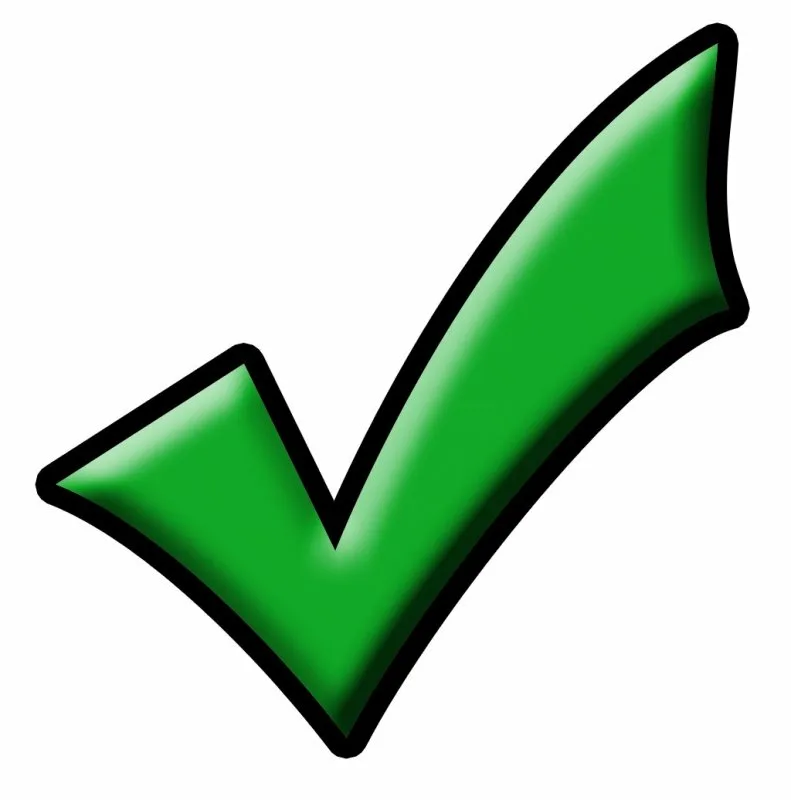 Эффект:
Сокращение времени на направление запроса на 3 часа
Реализация плана мероприятий
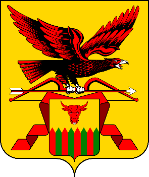 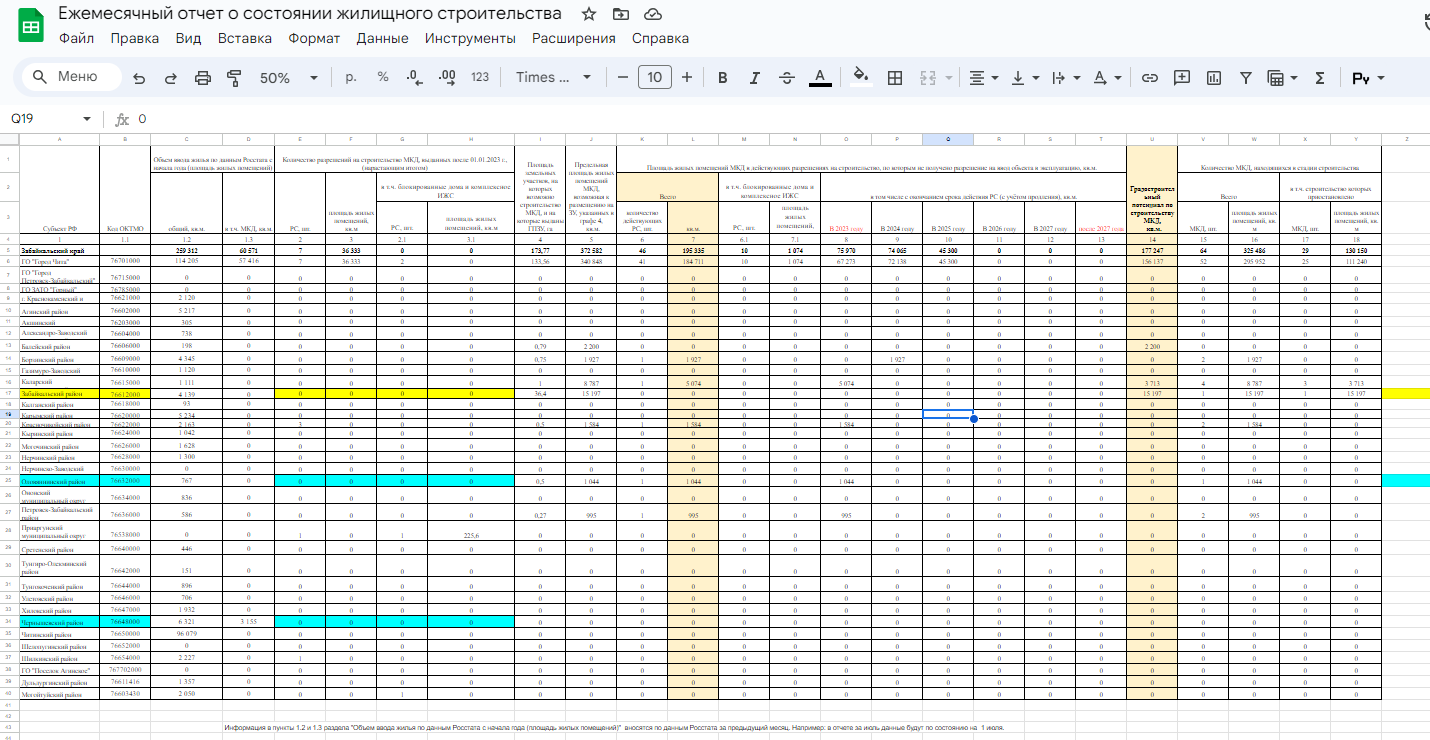 Устранена коренная причина – отсутствие единого формата передачи информации
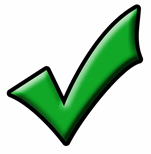 Эффект:
Сокращение времени на подготовку информации МО 
на 5 дней
Разработан единый стандарт передачи информации (Google таблица)
Реализация плана мероприятий
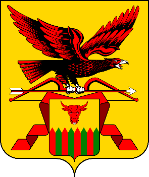 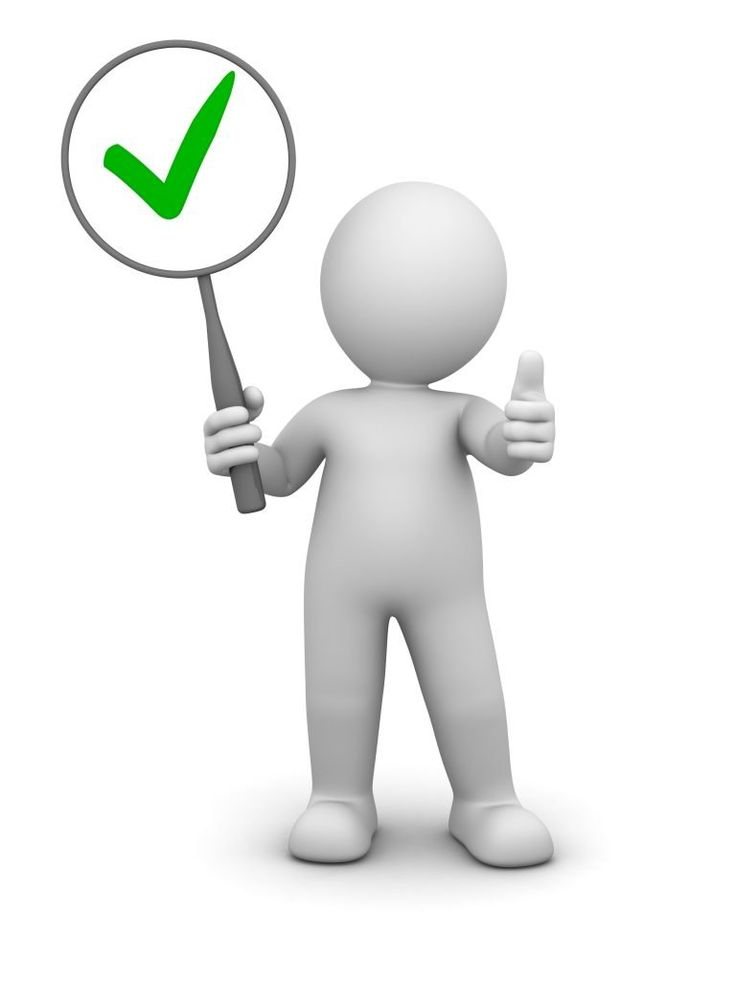 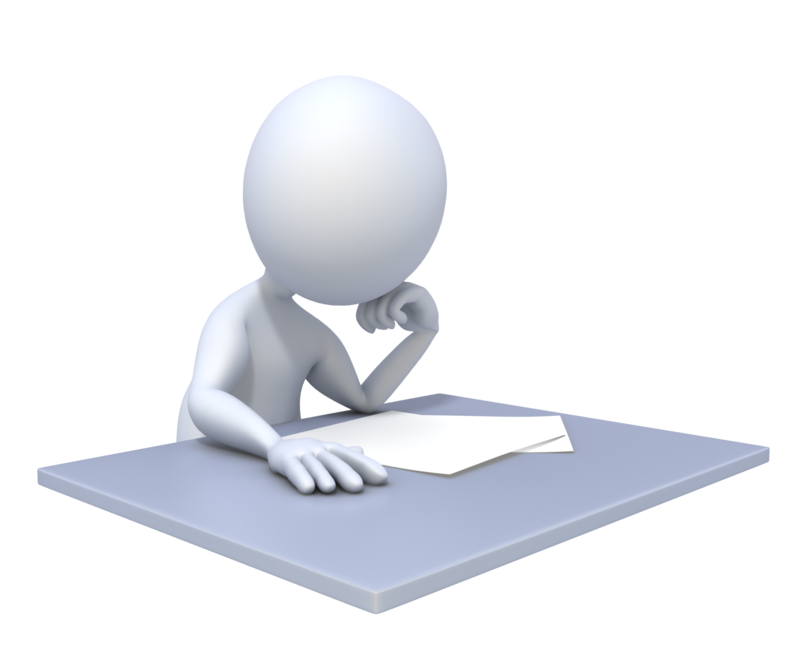 Разработана инструкция по работе с Google таблицей
Реализация плана мероприятий
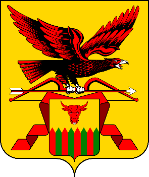 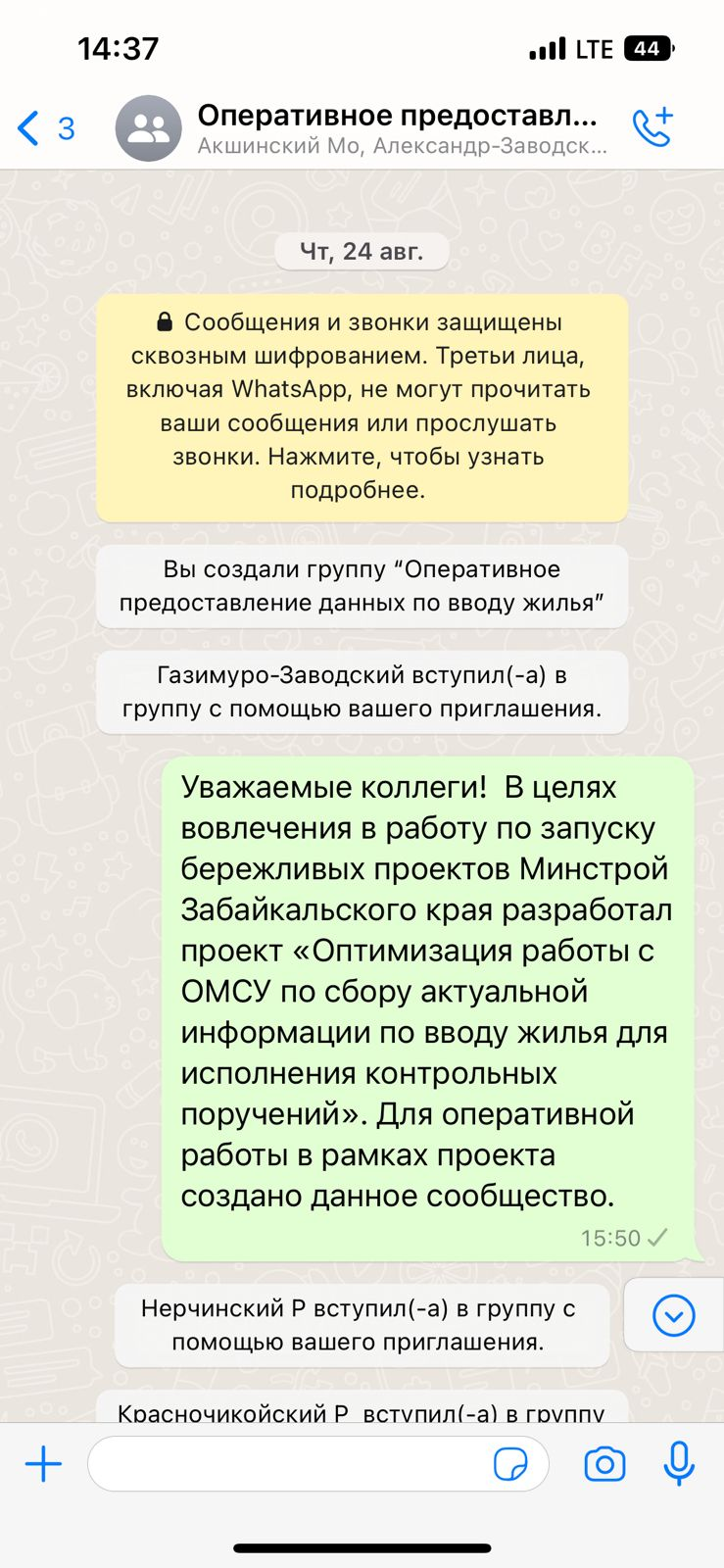 Создана группа в WhatsApp для оперативной передачи информации
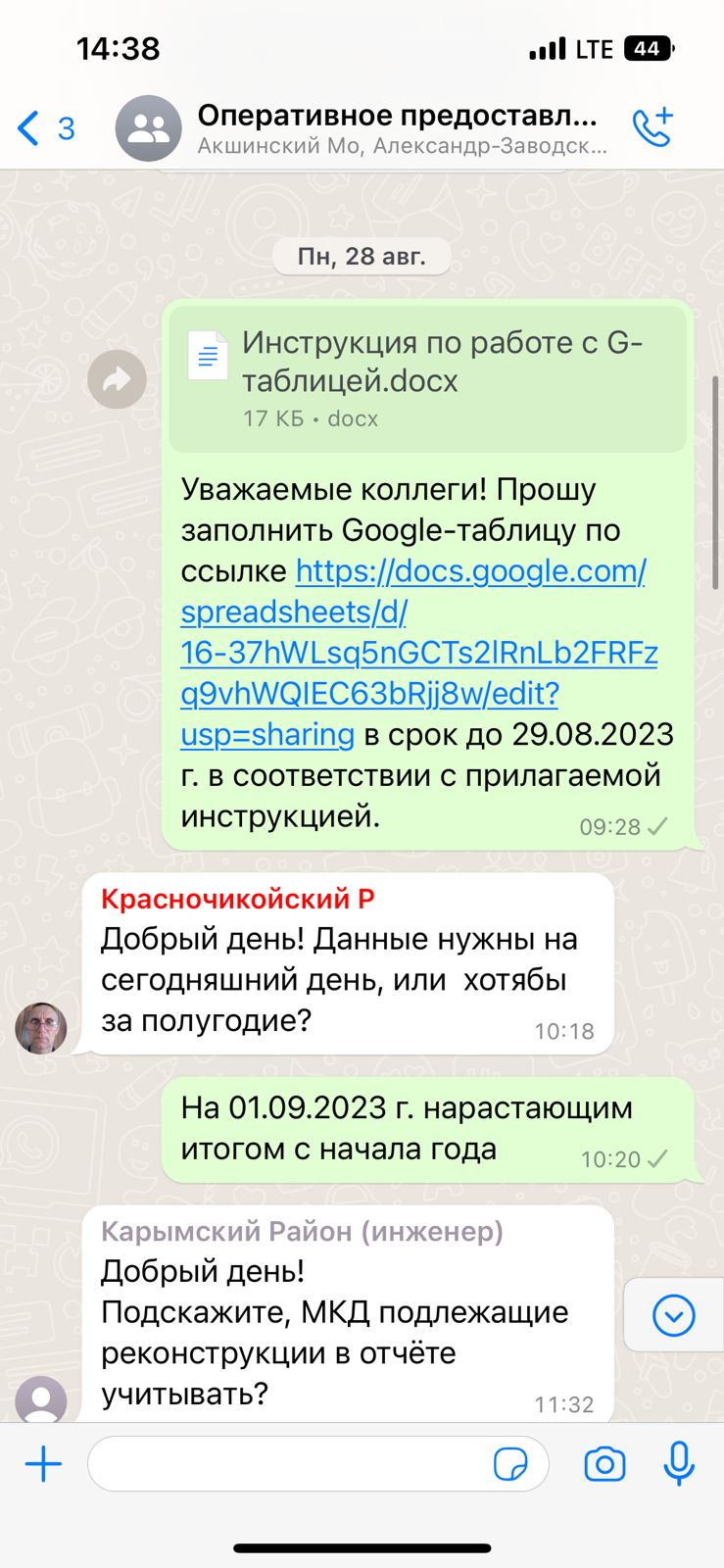 Направлена Google таблица  муниципальным образованиям для заполнения
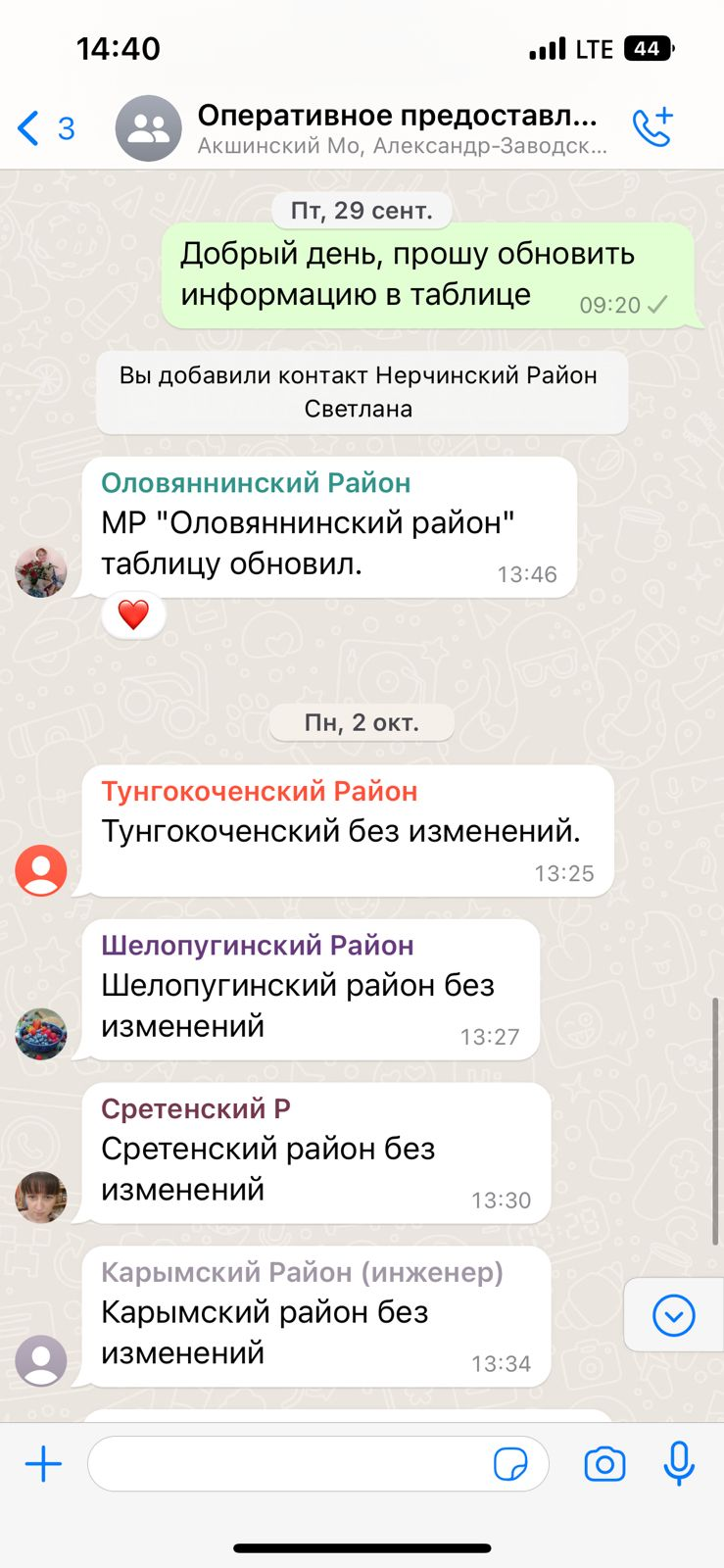 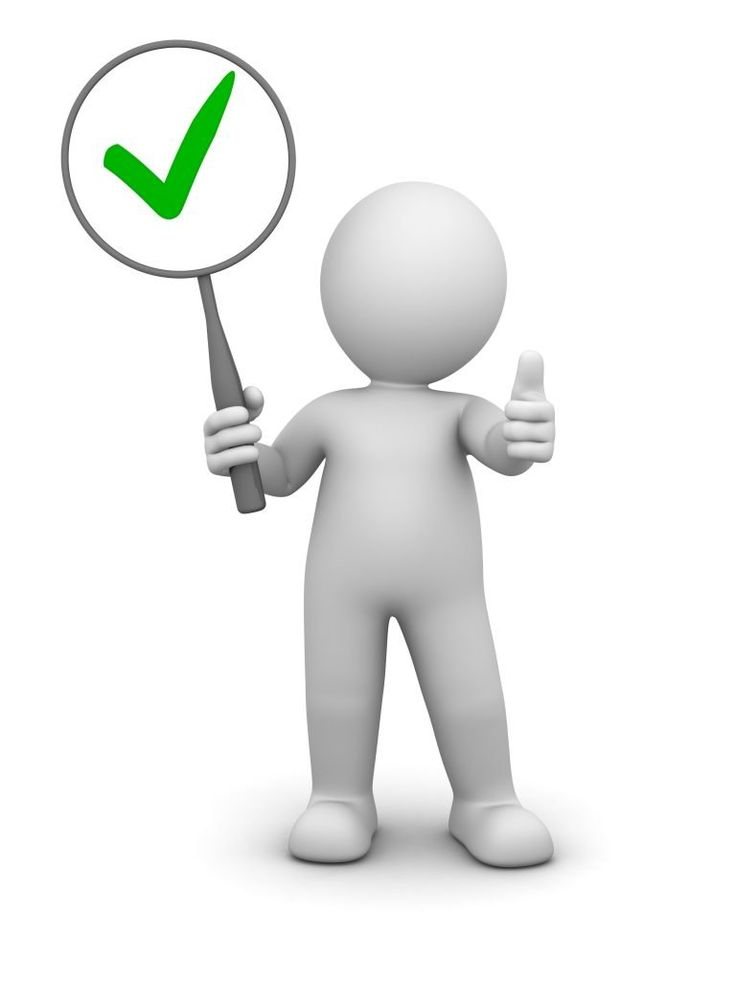 Исполнены контрольные поручения
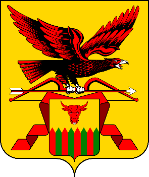 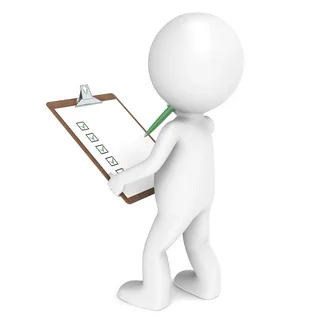 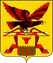 Достижение целевых показателей
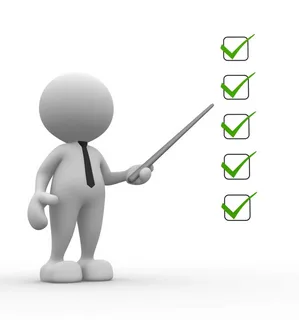 Решена основная проблема – потеря времени
Выполнение плана мероприятий составило 100 %
Эффективность по проекту – 100 %
Спасибо
за внимание
Чернецкая Дарья Александровна
главный специалист-эксперт отдела жилищного строительства
Тел.: +7 (3022) 23 32 62
E-mail: chernetskaya@minstroy.e-zab.ru
09.10.2023 г.